Fashion for stars
The Project
MFM  FOR  STARS
Названия телепередач
Good  morning, kids!
Let`s  do sports!
When?  Where?  Why?
Let`s  sing and dance!
Telling stories about  pets.
Повторение лексики по теме            одежда:
фонетическая разминка
Споем песню  «What do we wear»
Расскажем стихотворения.
Поиграем в игру  «The chain»
Разыграем диалог «In the shop»
Домашнее задание: подготовить красочную   обложку для журнала.
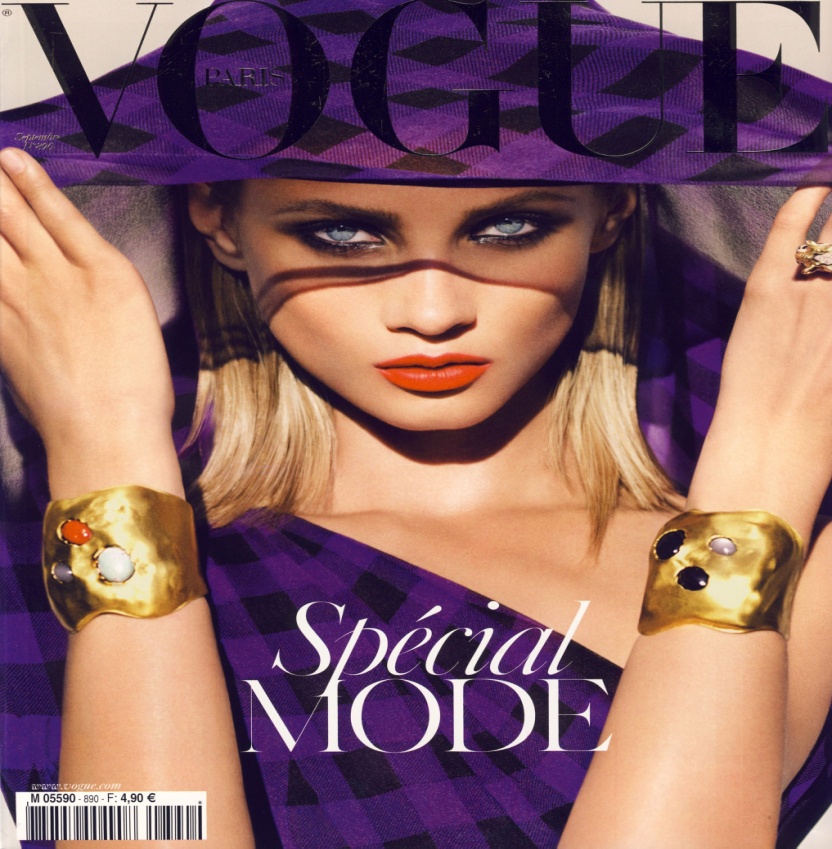 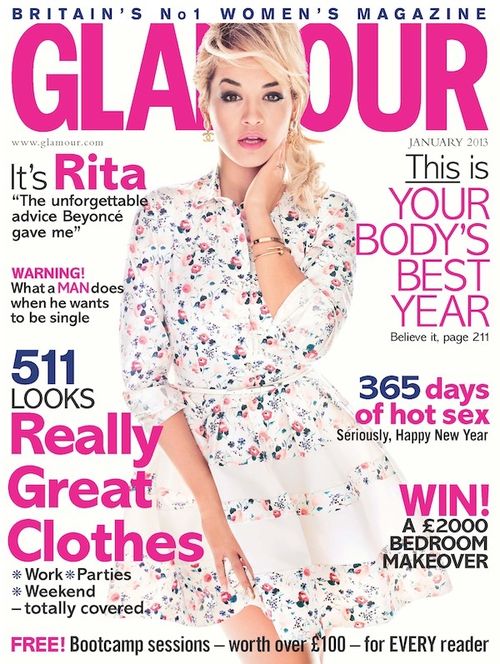